ТАМ, ГДЕ Я ЖИВУ
Это интересно
Когда на одном конце нашей страны люди ложатся спать, на другом начинается утро.
 Чтобы добраться с одного конца на другой на поезде надо ехать 7 дней,
 а на самолете лететь почти сутки.
Станция 1. «Я спрошу, а ты ответь!»
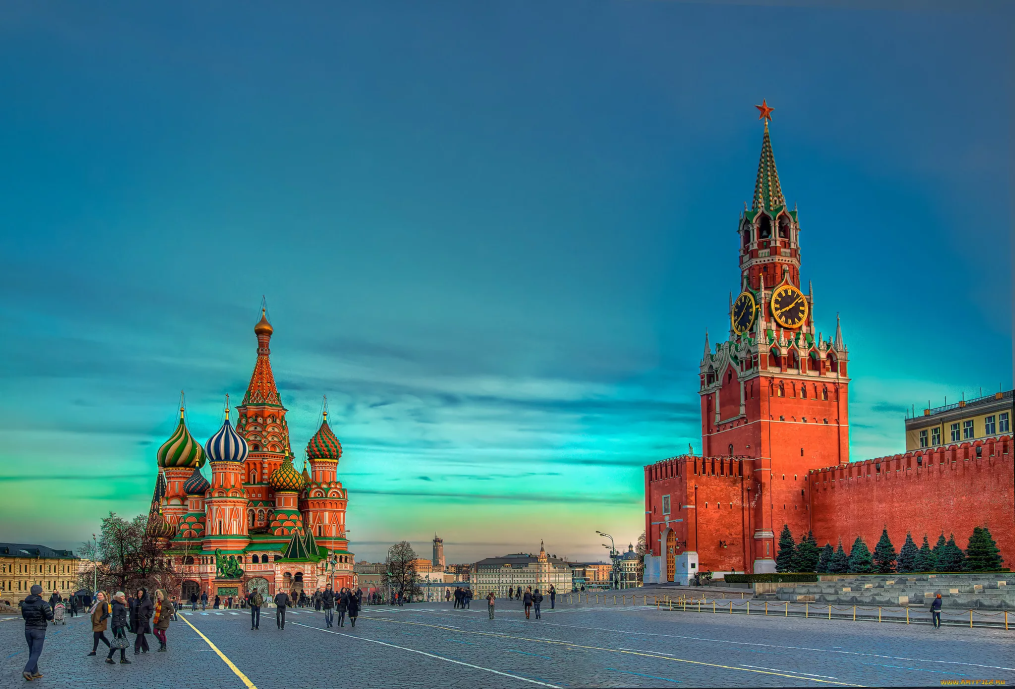 г. Туринск
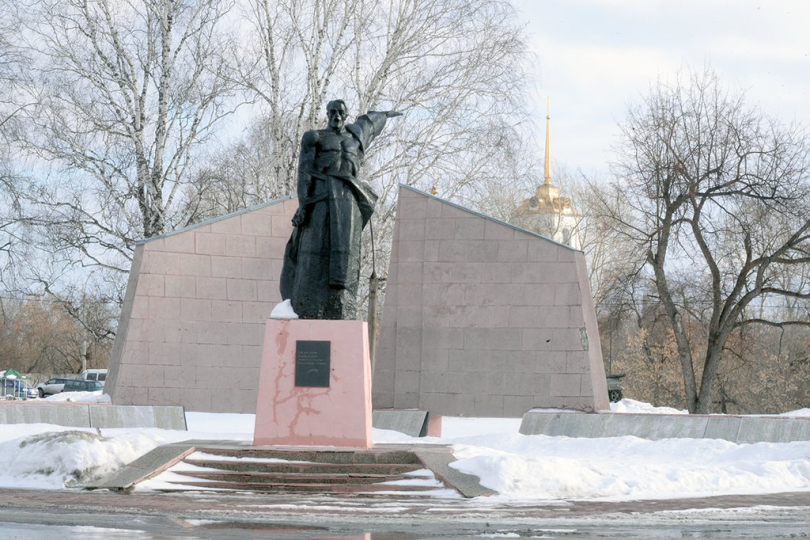 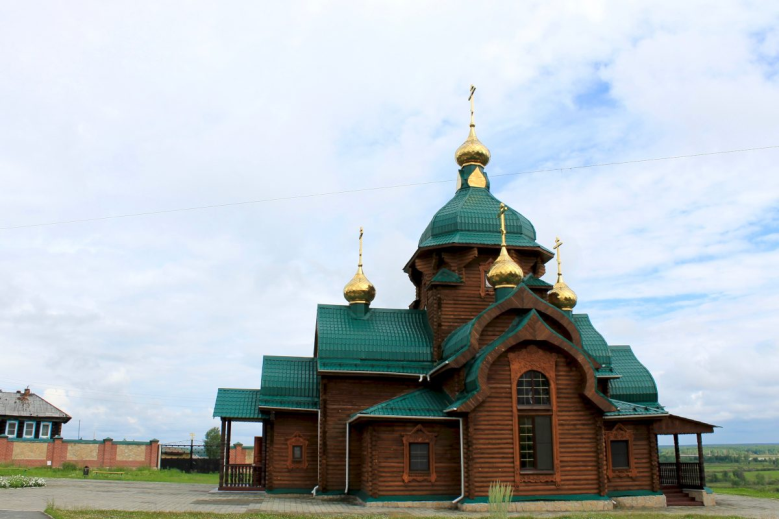 РОССИЯНЕ
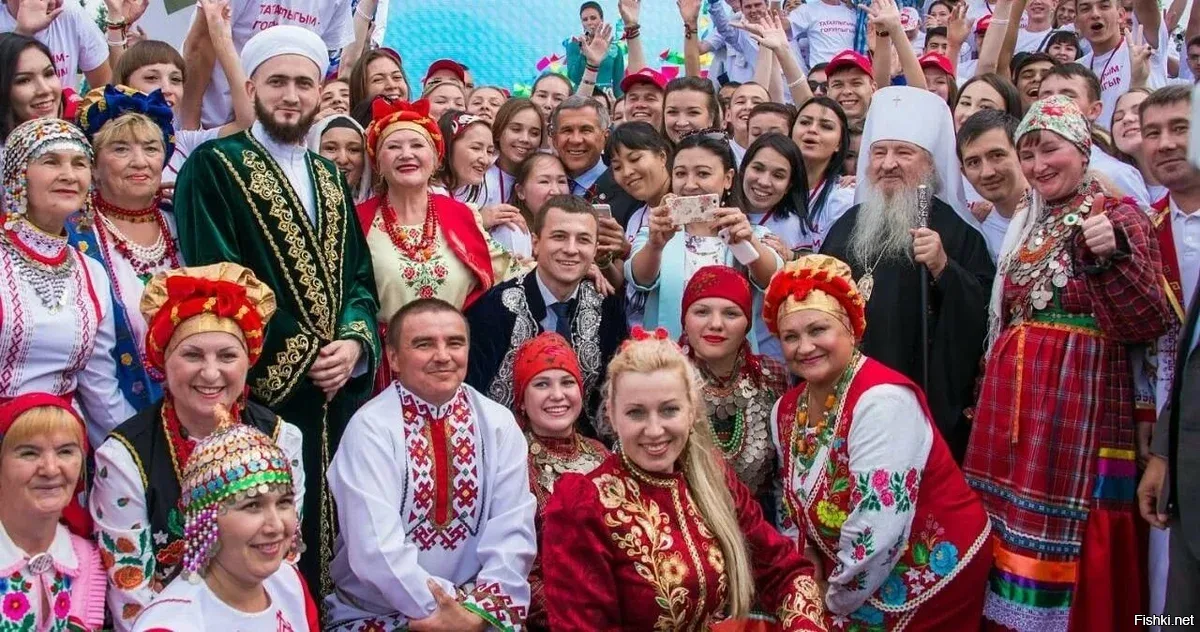 Станция 2. «Отгадай, кто это?»
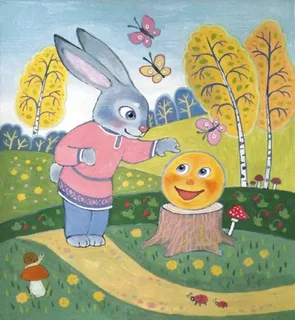 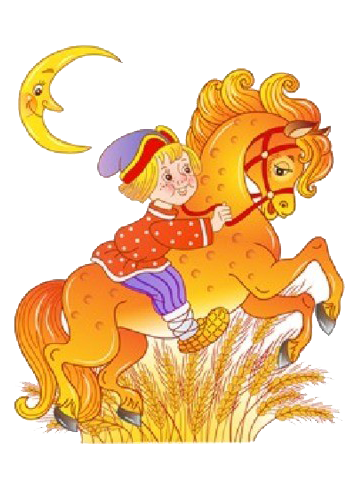 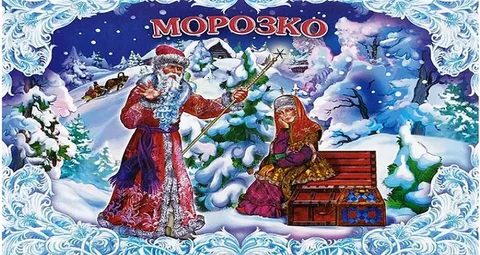 Василиса Премудрая
Станция 3.  «Природа родного края».
Станция 4.  «Российская семья»
Станция 5.  «Праздники России»
Рождество
Пасха                   Масленица
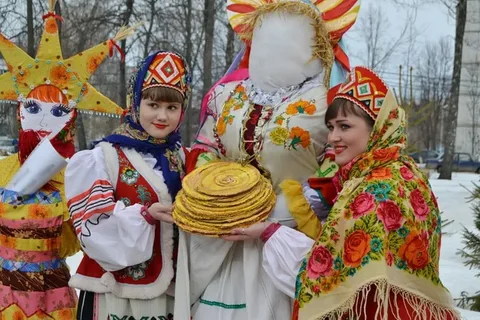 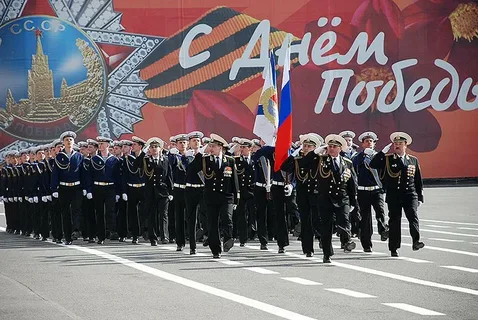 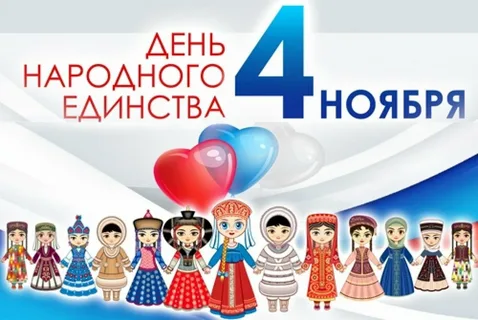 Станция 6.  «Любимый сердцу уголок»
Станция 7.  «Русские пословицы»
Береги землю родимую, как мать любимую.

Велика русская земля – и везде солнышко.

Если дружба велика — будет Родина крепка.
Станция 8.  «Угадай- ка»
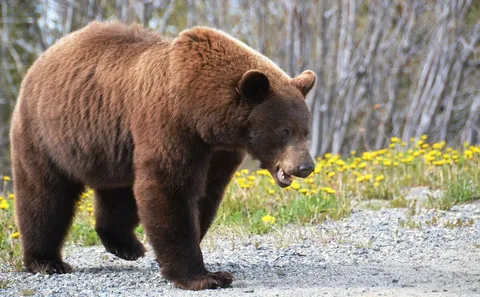 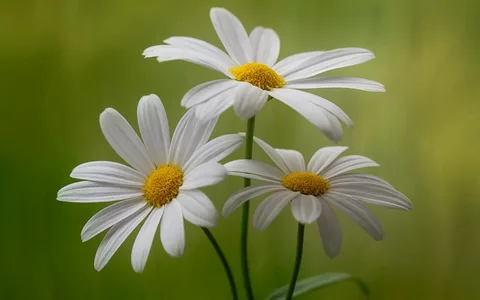 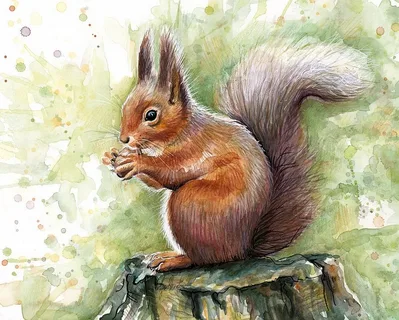 Станция 9. «Русские  знаменитые люди»
Ломоносов Михаил Васильевич
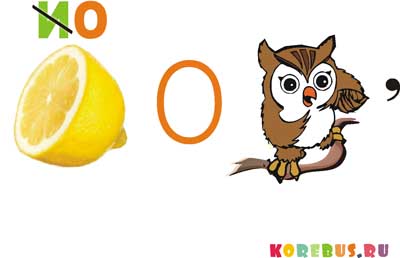 Станция 10. «Художественная»
Я, ты, он, она вместе целая страна…
Спасибо!
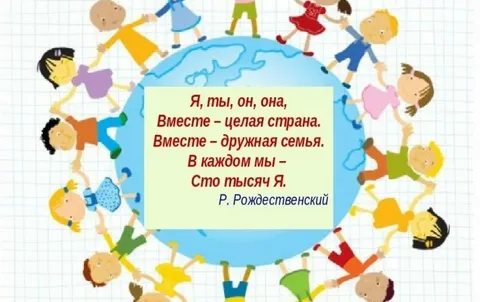